Halloum Negotiation Competition
Be a Lawyer:
Negotiation Essentials
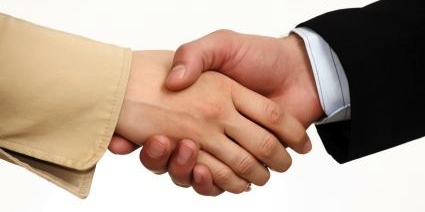 Simao (Sim) J. Avila
Senior Counsel
Kaiser Foundation Health Plan
Agenda
Negotiation Theory
Short Exercise
Negotiation Process
Questions?
Critical Negotiation Theory
Conflict Management StylesThe Five Types (from Thomas Killman)
Most concerned  with satisfaction of own interests, often at expense of the other.
Competition
Sidesteps, does not engage in the conflict and therefore does not usually address own interests or those of the other.
Avoidance
Primary focus on satisfying interests of the other, often neglecting or sacrificing own concerns.
Accommodation
Seeks  middle ground, mutually acceptable solution with partial satisfaction of own interests and partial satisfaction of other’s interests.
Compromise
Aspires to find a maximally satisfactory solution, addressing all of own interests and those of  the other.
Collaboration
Conflict Management StylesThe Five Types (from Thomas Killman)
Competition
Avoidance
Learning About Our Tendencies in Conflict, 
While Understanding That We All 
Have and Use All of These Styles
to Different Degrees in Different Moments
Accommodation
Compromise
Collaboration
Collaborative vs. Adversarial
Collaborative/Interest-Based
Adversarial/Positional
Focus on mutual gain
Seek underlying needs
Joint problem solvers 
Separate the people from “the problem”
Share information
Build relationship
Invent multiple options
Use objective criteria and principled approach
Focus on maximizing own gain
Stay at position level
View other as “opponent”
Attack people rather than “the problem”
Guard/Withhold information
Discount relationship or willing to sacrifice it in competition
Drive for desired outcome
More likely to use negative leverage
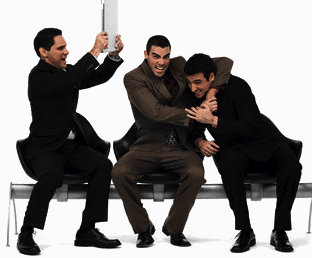 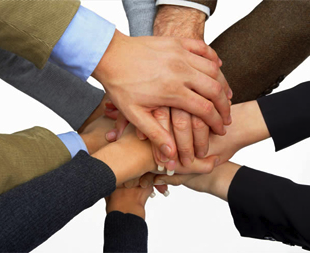 Collaborative vs. Adversarial
Integrative Bargaining:
Seek Interests
Create Value
Look for joint gains
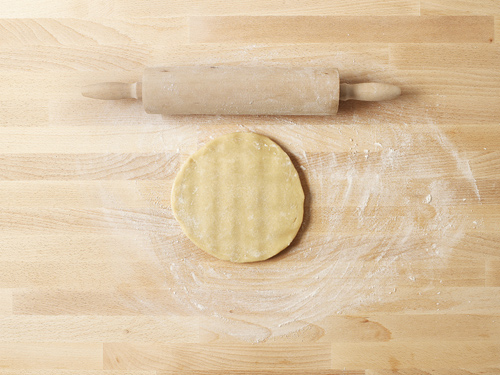 “Expand the Pie”
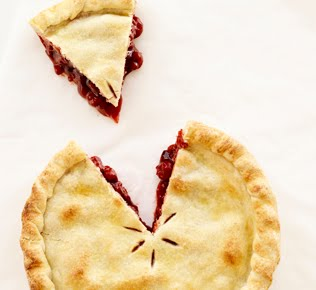 Distributive Bargaining
Establish Starting Positions
Make Gradual Concessions
“Cut the Pie”
Positions & Interests
A Demand 

A Strategy to Get Needs Met

A “Want”
What Lies Beneath the Position
The Human Need

The Driver or Motivator
Psychological
Emotional
Concrete 
 Substantive
Procedural
Examples:

Participation
Order
Voice
Fairness/Equality
Due Process
Examples:

Respect
Autonomy
Enjoyment
Love
Understanding
Growth/Challenge
Examples:

Food
Shelter
Clothing
Health
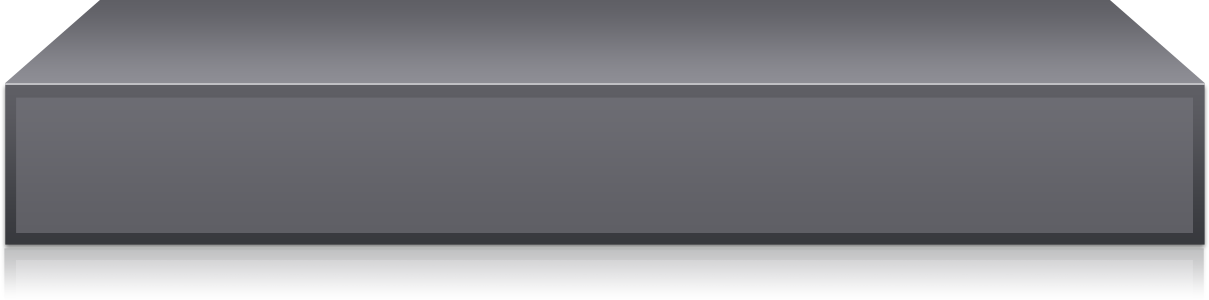 Categories of Interests/Needs
Why seek the underlying interests?
Communication occurs at more meaningful, respectful and “human” level
Promotes better understanding 
Improves negotiation atmosphere.  Tends to decrease hostility and conflict
Often discover more possible solutions or more different strategies to meet the underlying  needs
Solutions are more likely to solve the “real” problem and be more effective and durable
But NOTE:  Revealing interests too quickly and without adequate trust and reciprocity may be unwise as it can leave you vulnerable to exploitation.
Leverage in Negotiation
Positive
“the carrot”
Something you can offer that they want.  Better yet something they need.  Better yet, something they “must have.”
Negative
“the stick”
A course of action or consequence that will occur and/or which you can cause to occur, in the absence of a negotiated agreement, that is potentially detrimental to the other person .
Normative
Standards, “objective” criteria
Established guidelines that are relevant in the context (e.g. law, industry norms, religious or family values, company policy).
Guidelines are more persuasive to the extent that they are broadly accepted and viewed as relatively “objective.”
Psychology: Human desire to appear consistent with norms.
Note: Watch out for self-interested selection of “objective” criteria
Short Exercise
Learning
Teams A

Read  Confidential Instructions
Prepare
Negotiate
Team B

Read  Confidential Instructions
Prepare
Negotiate
The Negotiation Process
Phases of a Negotiation
Preparation
Assess situation – Situation Matrix
Preparation
Situational Matrix and Strategy Guide
Preparation
Identify the Context

Assess the nature & importance of:
Relationships
Concrete Outcomes
Reputation
Hidden Decision-makers
Outside Influences
The Setting

Ensure Appropriate:
Time
Location
Privacy/Publicity
Necessary People Included
Necessary Information available
Know Yourself 

Identify your:
Interests
(High) Expectations
Bottom Lines
Potential Strategies
Alternatives to Negotiation
(Principled) Criteria
Leverage
Potential Solutions
Try to Understand Them 

Identify or Imagine their:
Introduction & Entry: Setting the Stage
Set the Tone:

Rapport Building
Positive start
Clear/Respectful Introductions
Agree on Process:

Ground Rules
Time available
Format for discussions
“Housekeeping” (breaks etc.)
Set Forth Purpose(s) of Meeting/Negotiation:

Identify issues to discuss
Establish agenda (order for discussion)
General Goals:

Build rapport
Clarify interests
Develop and share data needed for problem-solving
Identify areas of agreement & disagreement
Keep negotiation on track, focused on issues
Set the stage for problem-solving
Information Gathering & Exploration
Seek to Understand Them:

LISTEN!! (ACTIVELY)
Show them you are listening
Probe for their interests
Ask interested/curious questions
Study their responses to initial ideas
Help Them to Understand You:

Assert your interests respectfully
Explain your criteria & rationales
Share persuasive data
Use leverage with care
The Spirit:

Creative
Free-flowing
Inclusive
Team Attacking Problem
“Expand the Pie”
Brainstorming Method:

Use board/flipchart
All ideas recorded
Ideas are not commitments
No criticism
No evaluation
Option Generation of Possible Resolutions
Timing

After People Feel Heard/Understood
When Issues Clearly & Neutrally Defined
You Have Sufficient Information
Creative Options Can be:

Combined
Modified
Used in the alternative
Tested
Implemented in stages
Generally Helpful Guidelines:

Tackle one issue at a time
Stay task focused
Remember interests
Use objective criteria for evaluation
Maintain respectful environment
Patience, patience, patience
Distributive Bargaining:

Give principled rationale for positions
Don’t lose track of underlying interests
Leave room for concessions
Look for reciprocity
Compare proposals to your alternatives
Study ways to break impasse
Option Analysis and Bargaining
Capture Agreements:
Often in writing
With clarity, specificity and detail (who, what, where, when, how)
Clear responsibilities
Potential incentives for compliance
Anticipate potential contingencies setbacks
Identify procedure for settling disputes (ADR)
Provide for monitoring
Possible confidentiality or publicity
Closure

End on affirmative note
Be gracious
Commend participation
Use ceremony & publicity as appropriate
DON’T

Rush conclusion
Leave without clarifying agreements
Apply heavy pressure
Agreement Finalization & Closure
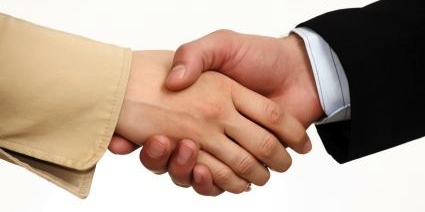 Good Negotiations =
Awareness of and ability to apply negotiation theory

Development of an effective negotiation style

Understanding of the negotiation process

Improvement of critical communication skills
Where to Get More Information
Richard Shell: Bargaining for Advantage
Folberg & Golann: Lawyer Negotiation; Theory, Practice and Law.
Fisher & Ury: Getting to Yes